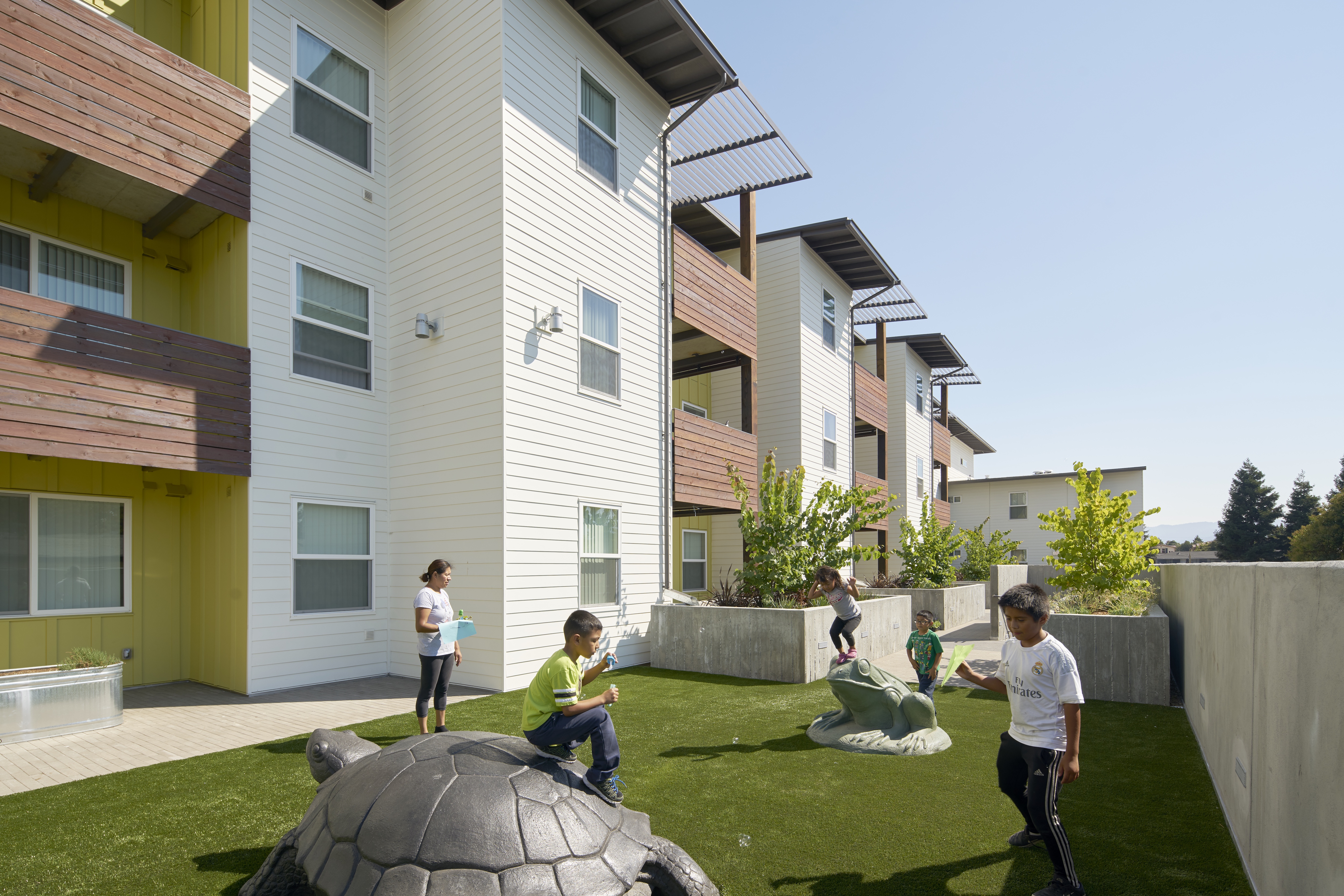 Santa Clara County 
Planning Collaborative
Sites Inventory Training

December 10, 2020
Agenda
I. Announcements 

II. Sites Inventory Training

-What’s new?

-Components 

III. Group Exercise

IV. ABAG HESS Tool 

V. Dreaming Big – planning and collaboration
[Speaker Notes: Paul to cover agenda]
What is a Sites Inventory?
The housing element of the general plan must include an inventory of land suitable and available for residential development to meet the locality’s regional housing need by income level. (CA Gov. Code Sec. 65583.2)
[Speaker Notes: Generally, a site is a parcel or a group of parcels that can accommodate a portion of the jurisdictions RHNA. A jurisdiction must identify, as part of an inventory, sites within its boundaries that could have the potential for new residential development within the eight- or five-year timeframe of the housing element planning period.]
Background: Timeline
Fall 2020 	Draft methodology  
Dec 2020	Final Blueprint

Spring 2021	Final methodology / draft allocations

Winter 2021	Final allocations

Jan 2023 	Housing Elements due
Illustrative Allocations
What’s New? - Big Take Aways
New standards and increased scrutiny for small, large, & non-vacant sites (AB 1397, 2017)
Limits on reusing sites (AB 1397, 2017)
Consistency of sites inventory with affirmatively furthering fair housing (AB 686, 2018)
Requirement of electronic submission of sites inventory with additional information on the sites, locational amenities and infrastructure
[Speaker Notes: NEW* Pursuant to AB 686, for housing elements due on or after January 1, 2021, sites must be identified throughout the community in a manner that affirmatively furthers fair housing opportunities (Government Code Section 65583(c)(10)). 
Affirmatively Furthering Fair Housing means “taking meaningful actions, in addition to combating discrimination, that overcome patterns of segregation and fosters inclusive communities free from barriers that restrict access to opportunity based on protected characteristics. Specifically, affirmatively furthering fair housing means taking meaningful actions that, taken together, address significant disparities in housing needs and in access to opportunity, replacing segregated living patterns with truly integrated and balanced living patterns, transforming racially and ethnically concentrated areas of poverty into areas of opportunity, and fostering and maintaining compliance with civil rights and fair housing laws.]
III. What’s New?
Requirements in the site inventory table (AB 1397, 2017 AB 1486, 2019)

Capacity calculation (AB 1397, 2017)

Infrastructure requirements (AB 1397, 2017)

Suitability of nonvacant sites (AB 1397, 2017)

Size of site requirements (AB 1397, 2017)

Locational requirements of identified sites (AB 686, 2018)

Sites identified in previous housing elements (AB 1397, 2017)

Nonvacant site replacement unit requirements (AB 1397, 2017)

Rezone program requirements (AB 1397, 2017)
[Speaker Notes: AB 1397, Low (Chapter 375, Statutes of 2017): The law made a number of revisions to the site inventory analysis requirements of Housing Element Law. In particular, it requires stronger justification when nonvacant sites are used to meet housing needs, particularly for lower income housing, requires by right housing when sites are included in more than one housing element, and adds conditions around size of sites, among others. 

AB 686, Santiago (Chapter 958, Statutes of 2018): The law ensures that public entities, including local governments, administer their programs relating to housing and urban development in a manner affirmatively to further the purposes of the federal Fair Housing Act and do not take any action that is materially inconsistent with its obligation to affirmatively further fair housing. It also requires that housing elements of each city and county promote and affirmatively further fair housing opportunities throughout the community for all persons regardless of race, religion, sex, marital status, ancestry, national origin, color, familial status, or disability, and other characteristics protected by the California Fair Employment and Housing Act, Government Code Section 65008, and any other state and federal fair housing and planning law. AB 686 requires jurisdictions to conduct an assessment of fair housing in the housing element, prepare the housing element site inventory through the lens of affirmatively furthering fair housing, and include program(s) to affirmatively further fair housing. 

SB 6, Beall (Chapter 667, Statutes of 2019): Jurisdictions are required to prepare the site inventory on forms developed by HCD and send an electronic version with their adopted housing element to HCD. HCD will then send those inventories to the Department of General Services by December 31 each year. The law (?) authorizes HCD to review, adopt, amend, and repeal the standards, forms, or definitions to implement this subdivision and subdivision (a) of Section 65583. 

AB 1486, Ting (Chapter 644, Statutes of 2019): The law expanded the definition of surplus land and added additional requirements on the disposal of surplus land. In addition, local agencies must send notices of availability to interested entities on a list maintained by HCD. This list and notices of availability are maintained on HCD's website. Local agencies must also send a description of the notice and subsequent negotiations for the sale of the land, which HCD must review, and within 30 days submit written finding of violations of law. Violations of the Surplus Land Act can be referred to the Attorney General. Finally, it adds a requirement in Housing Element Law for the jurisdiction to identify which of the sites included in the inventory are surplus property.]
What’s New?
Four Big Laws  (lead with implication) 

AB 1397 – Stronger Justification for Non-vacant Sites, Limits on reusing all sites 

AB 686 – Affirmatively Furthering Fair Housing 

SB 6 – Mandated Electronic Sites Inventory Form 

AB 1486 – Surplus publicly-owned land
[Speaker Notes: AB 1397, Low (Chapter 375, Statutes of 2017): The law made a number of revisions to the site inventory analysis requirements of Housing Element Law. In particular, it requires stronger justification when nonvacant sites are used to meet housing needs, particularly for lower income housing, requires by right housing when sites are included in more than one housing element, and adds conditions around size of sites, among others. 

AB 686, Santiago (Chapter 958, Statutes of 2018): The law ensures that public entities, including local governments, administer their programs relating to housing and urban development in a manner affirmatively to further the purposes of the federal Fair Housing Act and do not take any action that is materially inconsistent with its obligation to affirmatively further fair housing. It also requires that housing elements of each city and county promote and affirmatively further fair housing opportunities throughout the community for all persons regardless of race, religion, sex, marital status, ancestry, national origin, color, familial status, or disability, and other characteristics protected by the California Fair Employment and Housing Act, Government Code Section 65008, and any other state and federal fair housing and planning law. AB 686 requires jurisdictions to conduct an assessment of fair housing in the housing element, prepare the housing element site inventory through the lens of affirmatively furthering fair housing, and include program(s) to affirmatively further fair housing. 

SB 6, Beall (Chapter 667, Statutes of 2019): Jurisdictions are required to prepare the site inventory on forms developed by HCD and send an electronic version with their adopted housing element to HCD. HCD will then send those inventories to the Department of General Services by December 31 each year. The law (?) authorizes HCD to review, adopt, amend, and repeal the standards, forms, or definitions to implement this subdivision and subdivision (a) of Section 65583. 

AB 1486, Ting (Chapter 644, Statutes of 2019): The law expanded the definition of surplus land and added additional requirements on the disposal of surplus land. In addition, local agencies must send notices of availability to interested entities on a list maintained by HCD. This list and notices of availability are maintained on HCD's website. Local agencies must also send a description of the notice and subsequent negotiations for the sale of the land, which HCD must review, and within 30 days submit written finding of violations of law. Violations of the Surplus Land Act can be referred to the Attorney General. Finally, it adds a requirement in Housing Element Law for the jurisdiction to identify which of the sites included in the inventory are surplus property.]
Parts of Sites Inventory
Descriptive text and context
Summary table
Detailed table
Building a Sites Inventory
Vacant and Non-vacant Sites (Under 30 DU/A/Over 30 DU/A)
+
Units in the Pipeline
+
ADUs
+
Conversion/Preservation
Vacant and Non-Vacant Sites
Vacant sites 
Zoned residential
Zoned non-residential, but allows residential
Program to rezone
Non-vacant + Underutilized sites
Publicly-owned sites 
Jurisdiction
Non-jurisdiction
[Speaker Notes: Definition of a Vacant Site 
A vacant site is a site without any houses, offices, buildings, or other significant improvements on it. Improvements are generally defined as development of the land (such as a paved parking lot, or income production improvements such as crops, high voltage power lines, oil-wells, etc.) or structures on a property that are permanent and add significantly to the value of the property. 
Examples of Vacant Sites: 
• No improvement on the site (other than being a finished lot). 
• No existing uses, including parking lots. 
• Underutilized sites are not vacant sites. 
• Sites with blighted improvements are not vacant sites. 
• Sites with abandoned or unoccupied uses are not vacant sites. End definition]
Process
Identify Sites (and describe the characteristics of suitable sites including zoning, infrastructure availability, and environmental constraints)
Very-low and low-income RHNA accommodation analysis
Capacity Analysis
Determine Adequate Sites (determination of whether sufficient sites exist to accommodate RHNA or if there is a shortfall requiring a program to rezone additional sites.)
[Speaker Notes: The statute allows jurisdictions to use higher density as a proxy for lower income affordability, as long as certain statutory requirements are met. Parcels must be zoned to allow sufficient density to accommodate the economies of scale needed to produce affordable housing. To make this determination, the statute allows the jurisdiction to either demonstrate that the zoning allows a specific density set forth in the statute (default density)
or to provide an analysis demonstrating the appropriateness of the zoned densities of the site identified to accommodate the lower RHNA. 
Step 2A: Does the parcel’s zoning allow for “at least” the following densities? 
• For an incorporated city within a nonmetropolitan county and for a nonmetropolitan county that has a micropolitan area: sites allowing at least 15 units per acre. 
• For an unincorporated area in a nonmetropolitan county not included in the first bullet: sites allowing at least 10 units per acre. 
• For a suburban jurisdiction: sites allowing at least 20 units per acre. 
• For a jurisdiction in a metropolitan county: sites allowing at least 30 units per acre.]
Example
Site Type: Non-Vacant 
Size:  1.5  Acres
Zoned Density: 45/DU/A
Recent trends for similar site: 30 DU/A

Include in Inventory 1.5 * 30 = 45 Units 
Does it county for affordable?  Yes!
Sites Inventory - Alternatives
Pipeline - Units permitted, built, entitled or pending 
ADU - Potential for accessory dwelling units (ADU) or junior accessory dwelling units (JADU): The jurisdiction can count the potential for the development of ADUs within the planning period. 

Rehab/Conversion - Rehabilitation of existing units or conversion of market-rate to affordable
[Speaker Notes: Other alternatives include: manufactured housing, military housing, motel conversion and other.]
Sites Inventory - Pending, Approved or Permitted Development
Projects that have been approved, permitted, or received a certificate of occupancy since the beginning of the RHNA projection period may be credited toward meeting the RHNA allocation based on the affordability and unit count of the development. 

For these projects, affordability is based on the actual or projected sale prices, rent levels, or other mechanisms establishing affordability in the planning period of the units within the project (See Part E). For projects yet to receive their certificate of occupancy or final permit, the element must demonstrate that the project is expected to be built within the planning period.  (State HCD)
[Speaker Notes: Projection period is June 30, 2022- Dec 15, 2030.]
Units in Pipeline
Yes, you can count them!
Based on proposal
Don’t use default density or theoretical density
Can not receive C of O too early
June 30th, 2022
Pop Quiz
Does a single-family home finished on Jan 1, 2022 count in the inventory? 

2. Your city has a default density of 30 DUA. If a 1-acre site is zoned to allow 30 DUA, but they applied to build 10 market rate units, what do you list in the inventory?
- 30 Affordable Units
- 10 Affordable units
- 30 Market rate units
- 10 Market rate units
ADUs
Recent production x 8
OK to adjust for programs
Example (pretend its 2022)
2010-2018 – 2 ADUs per year
2019 – 15 ADUs
2020 – 20 ADUs
2021 – 25 ADUs
Program to reduce fees passed in 2020
Pop Quiz - ADUs
1. If in the last 3 years, your city has averaged 10 ADUs per year. How many ADUs can you claim in your sites inventory?
-10
-30
-50
-80
-ADUs do not count in sites inventory

2. What affordability levels should you assume for ADUs?
- 100% Affordable
- A mix of affordable and market rate
- 100% market rate
Sample Summary
Detailed Table
HCD Provided Form
ABAG will pre-fill it out
Detailed Table- Sites for Rezoning
Group Exercise
Resources: HCD
Housing Element Sites Inventory Guidebook, June 2020 
https://hcd.ca.gov/community-development/housing-element/docs/sites_inventory_memo_final06102020.pdf

Electronic Sites Inventory Form and Instructions, July 2020

Housing Element Sites Inventory Form (XLS)

Housing Element Sites inventory Form Instructions (PDF)

Webinar Video
https://www.youtube.com/watch?v=9Sdel_y46EA&feature=youtu.be

Building Blocks (to be updated for this planning cycle)
Resources: ABAG
Regional Housing Technical Assistance Program (REAP) 
Two key regional tools already in development are:
Housing Needs Data Packets: MTC/ABAG staff is developing data packets that will assist local planning staff with the completion of the Housing Element “Housing Needs” section. 
Housing Element Site Selection Tool: To support local planning staff with completion of the Housing Element "Site Inventory and Analysis" section, MTC/ABAG staff is developing a web-based tool to guide jurisdictions in identifying potential sites that align with state requirements as well as regional and local priorities.
Dreaming Big
Existing plans
Summary of local housing needs and trends
Nongovernmental constraints
Governmental constraints comparisons
Handouts/newsletters for each jurisdiction
Council material - What is a housing element staff report/PowerPoint
Dreaming Big
Housing Elements – Better or Cheaper
Fiscal reality check 
Visualization tool
Outreach
Messaging training
Help other sections
Non-Housing Elements
Big tent
Local Preferences
Public ally owners/religious sites
ADUs
Next Steps & Logistics
New resources for collaboration - Josh
Next Meeting – January 14, 2020
Other communications 
Product requests?
Good riddance 2020. Happy Holidays and New Year.
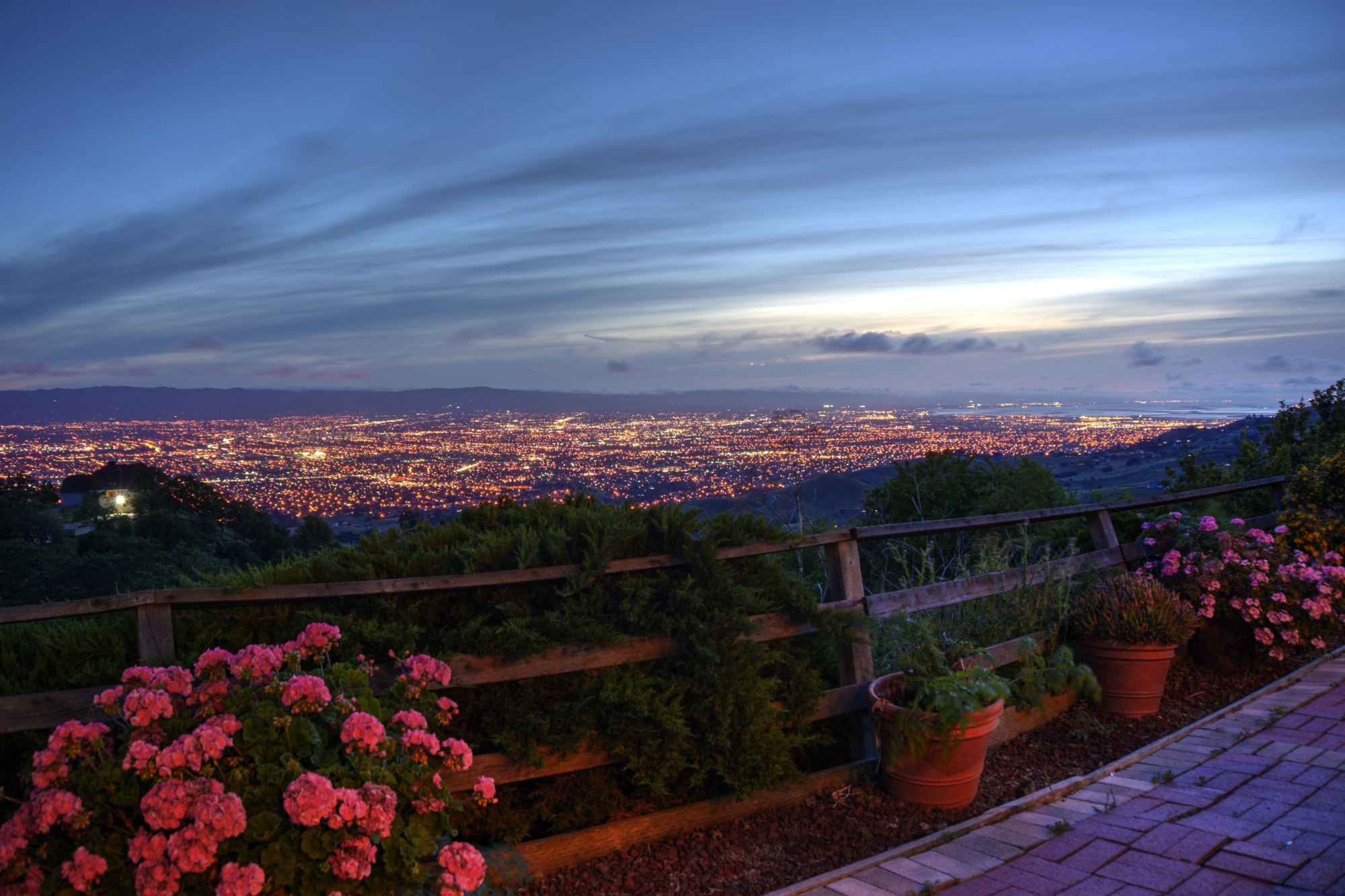 Questions / Feedback

Paul Peninger
peninger@bdplanning.com
415.794.9014